Lecture 5.2
Security and Privacy – II
CMSC 818W : Spring 2019
Tu-Th 2:00-3:15pm
CSI 2118
Nirupam Roy
Apr. 2nd 2019
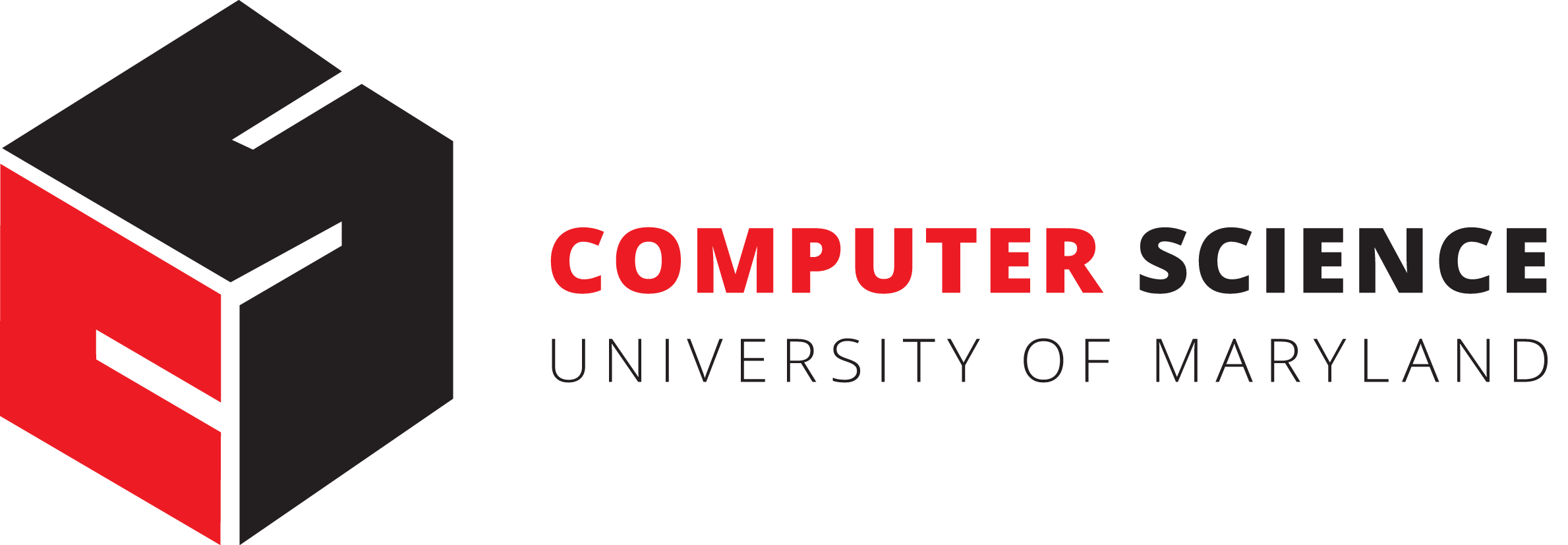 1
VoiceLive:
A Phoneme Localization based Liveness Detection for Voice Authentication on Smartphones 

Zhang et al, FSU
CCS 2016
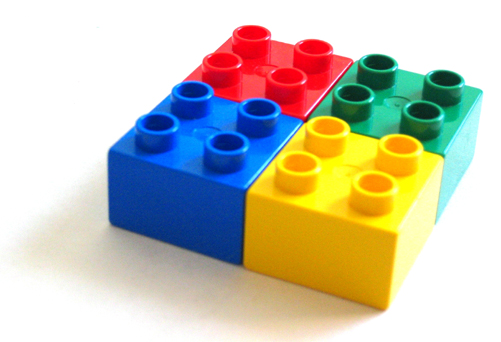 2
[Speaker Notes: So...lets get started…]
Threats: Inaudible Acoustic Attack
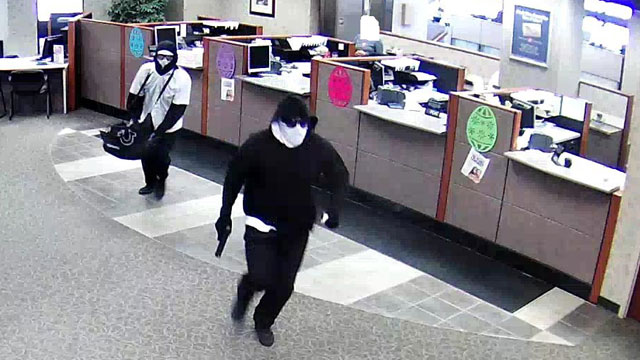 Jamming
911 calls
Inaudible 
Voice Commands
Ok
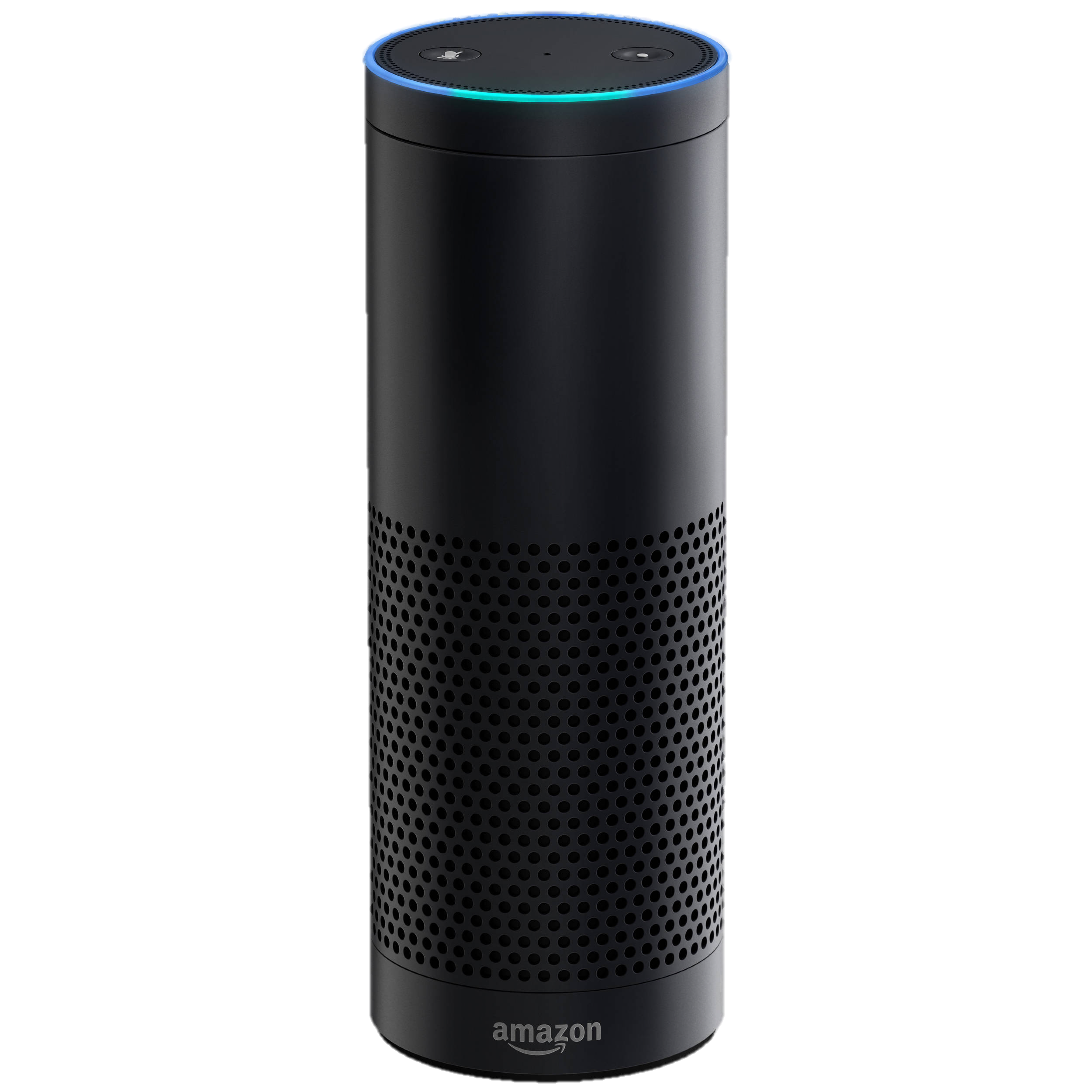 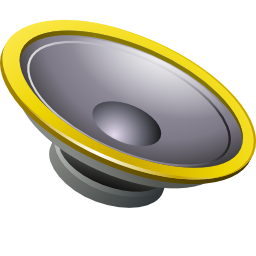 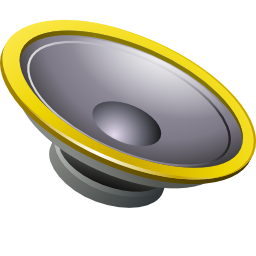 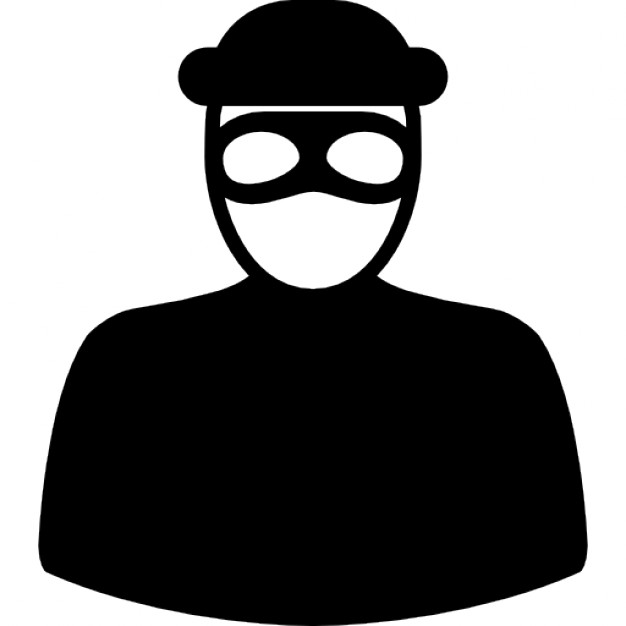 3
[Speaker Notes: Or can even jam all the 911 phone calls before a bank robbery.  

While various applications are possible … this paper focuses on enabling the core capability … and understanding what is, or is not, possible …]
Accidental voice-commands from TV!
Alexa order dollhouse!
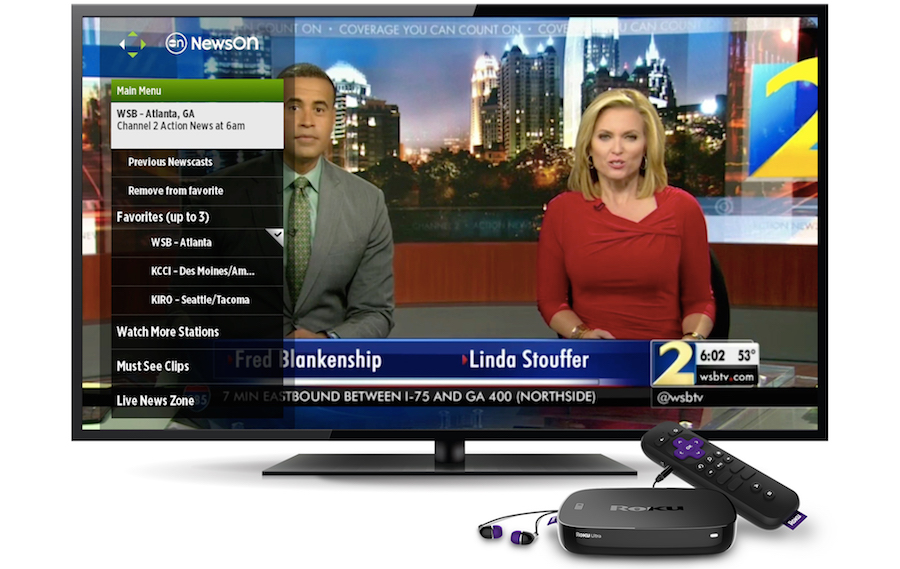 Ok
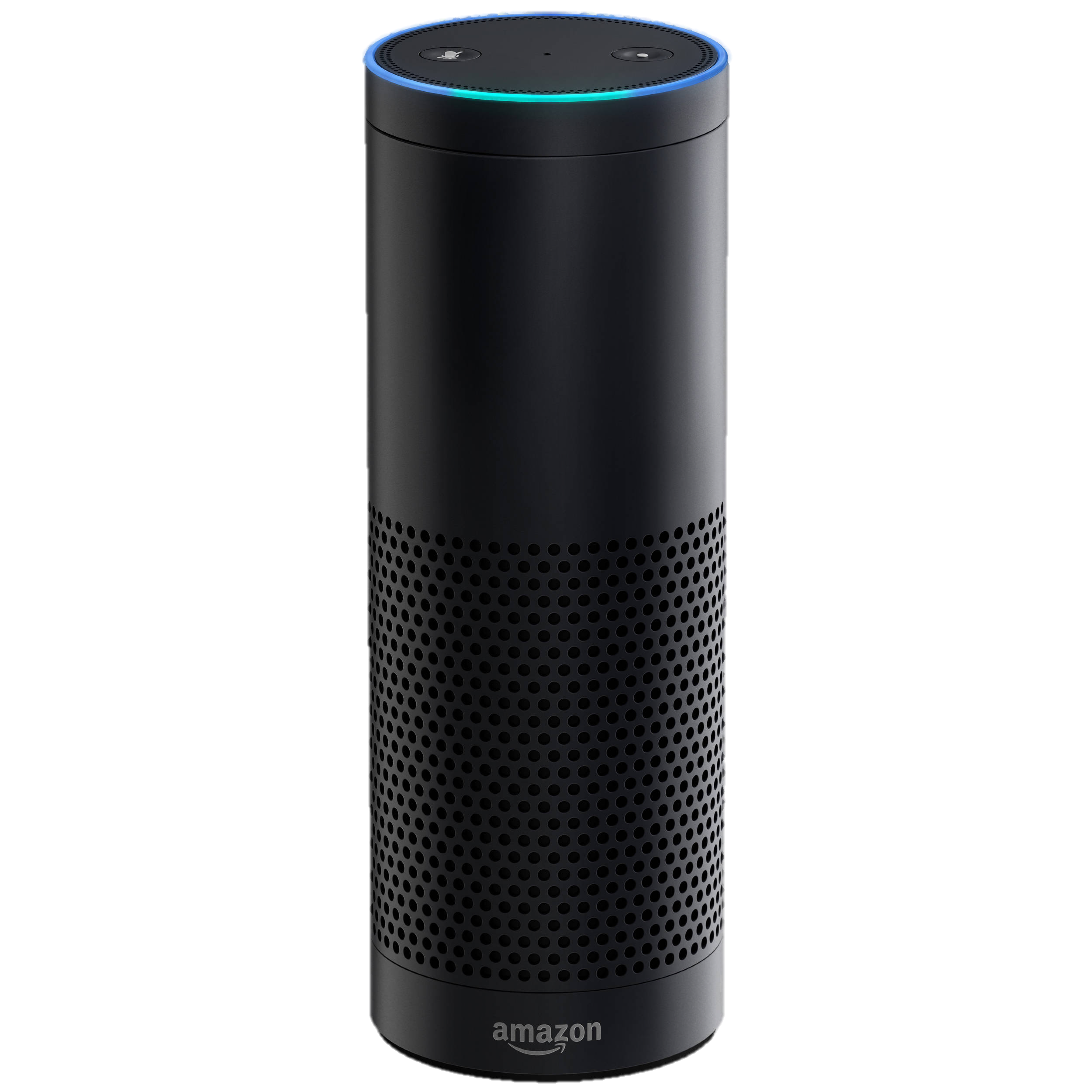 Voice authentication: Replay attack
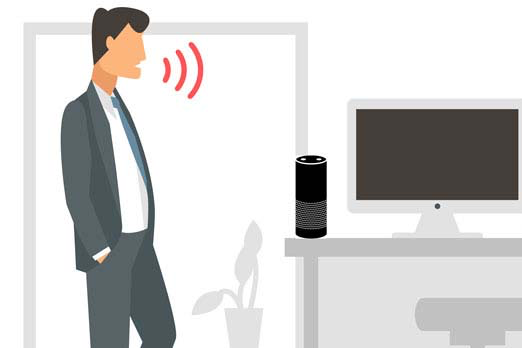 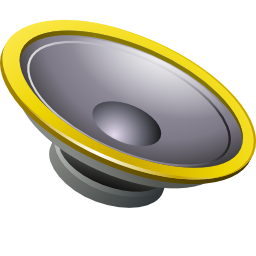 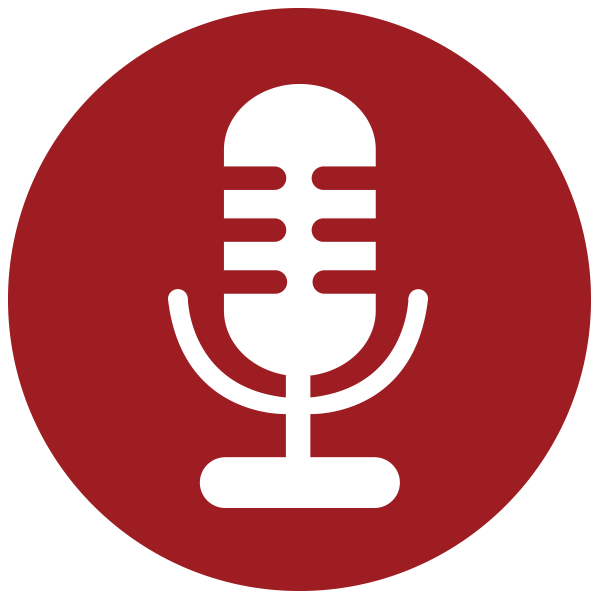 Record
Replay
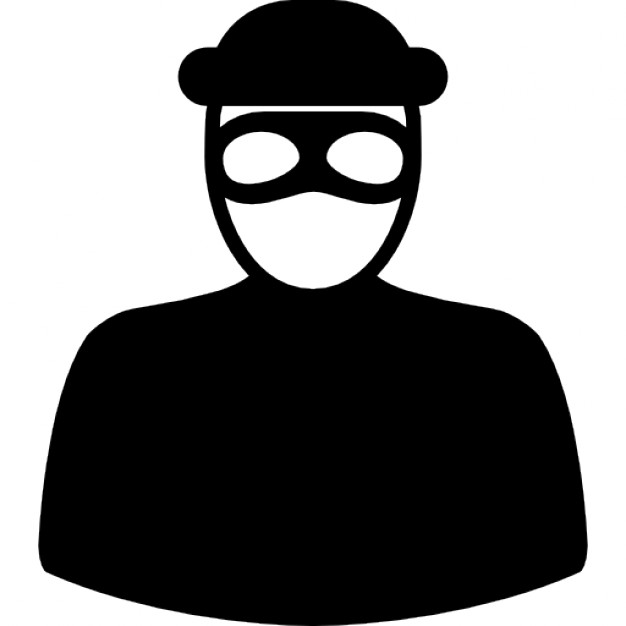 Voice authentication: Impersonation attack
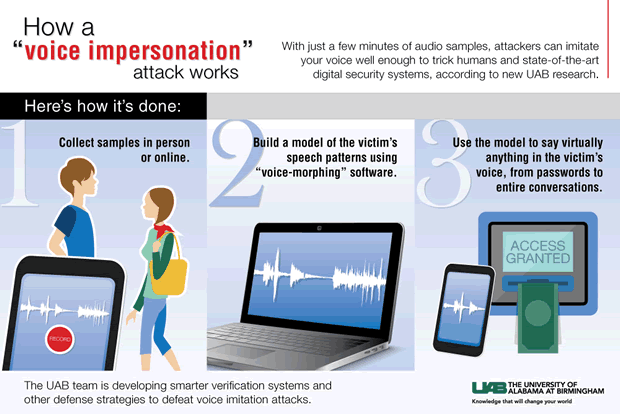 Voice authentication: Impersonation attack
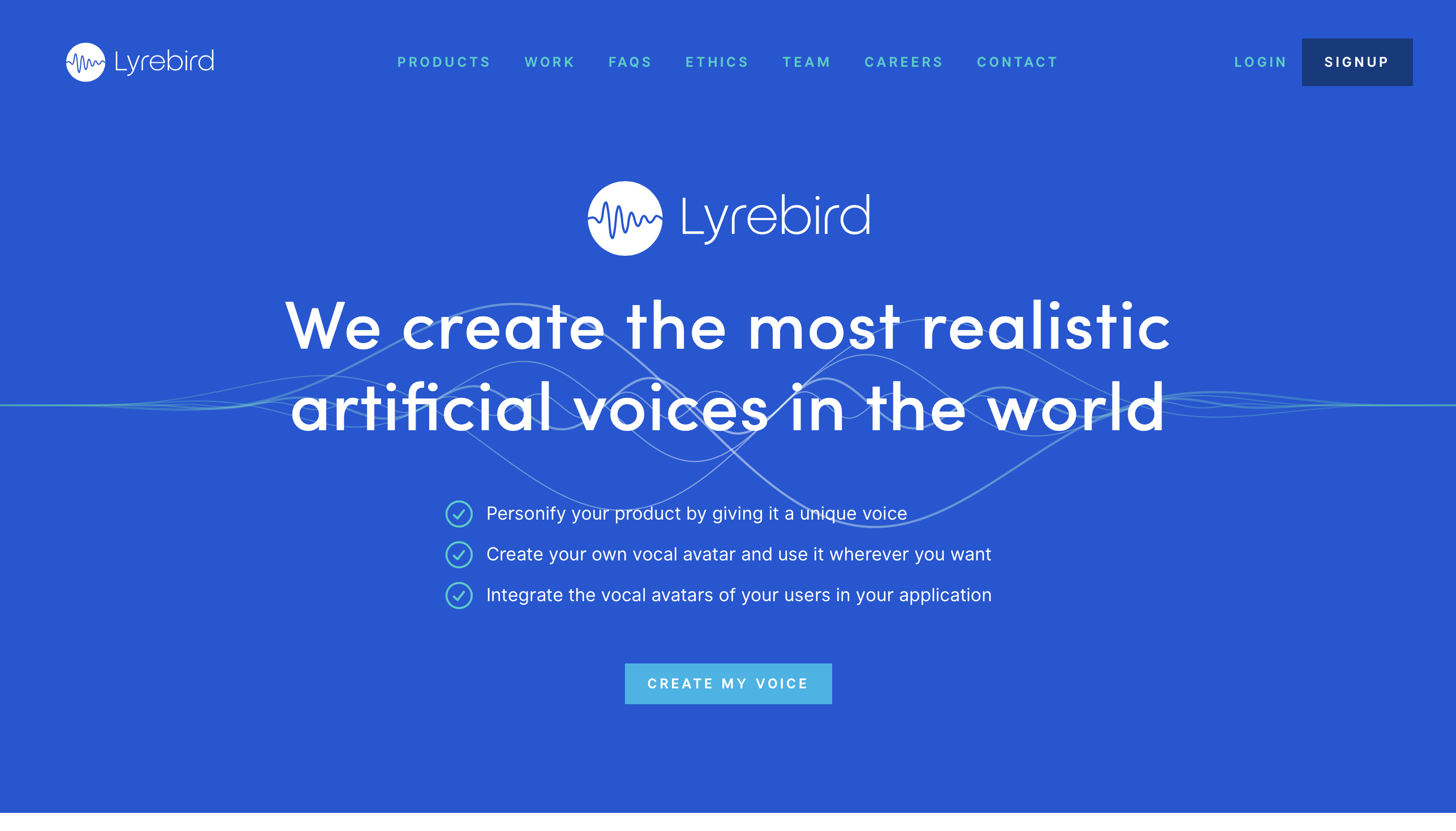 Voice liveness detection
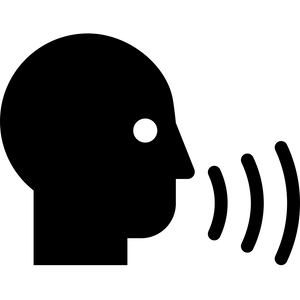 Human voice
OR
electronic sound?
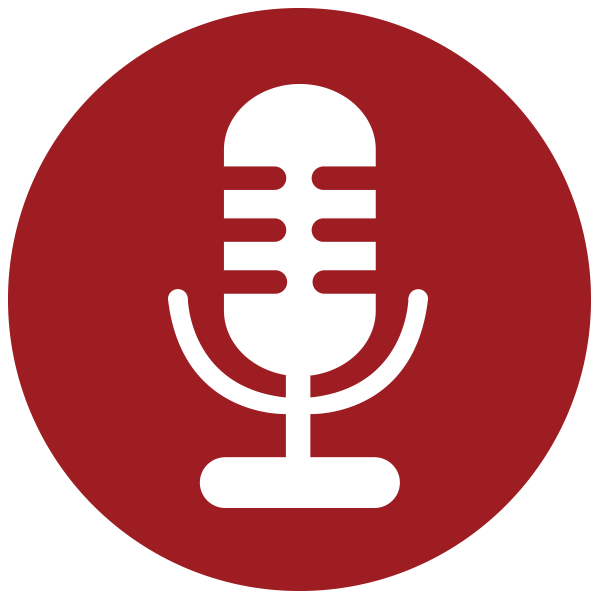 Is there any difference in the recorded sound?
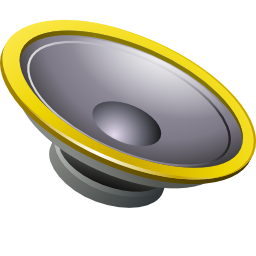 Human voice production
Human voice production
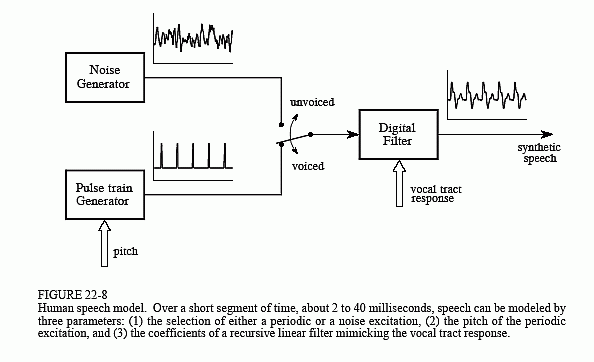 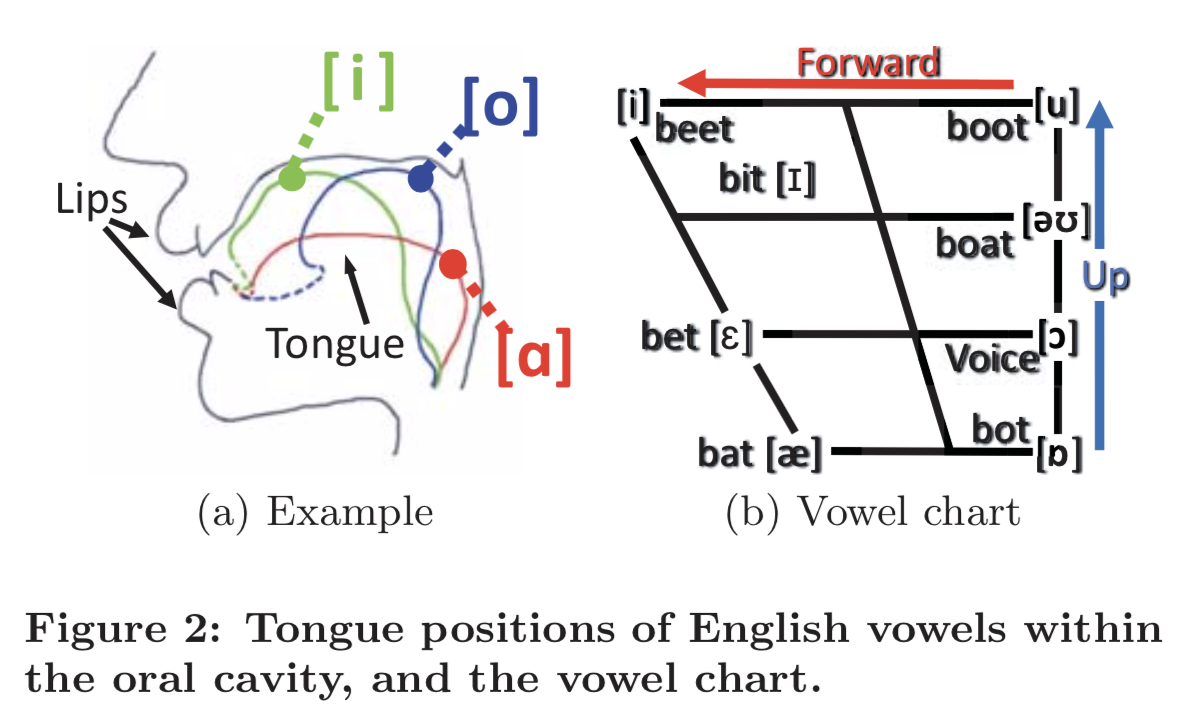 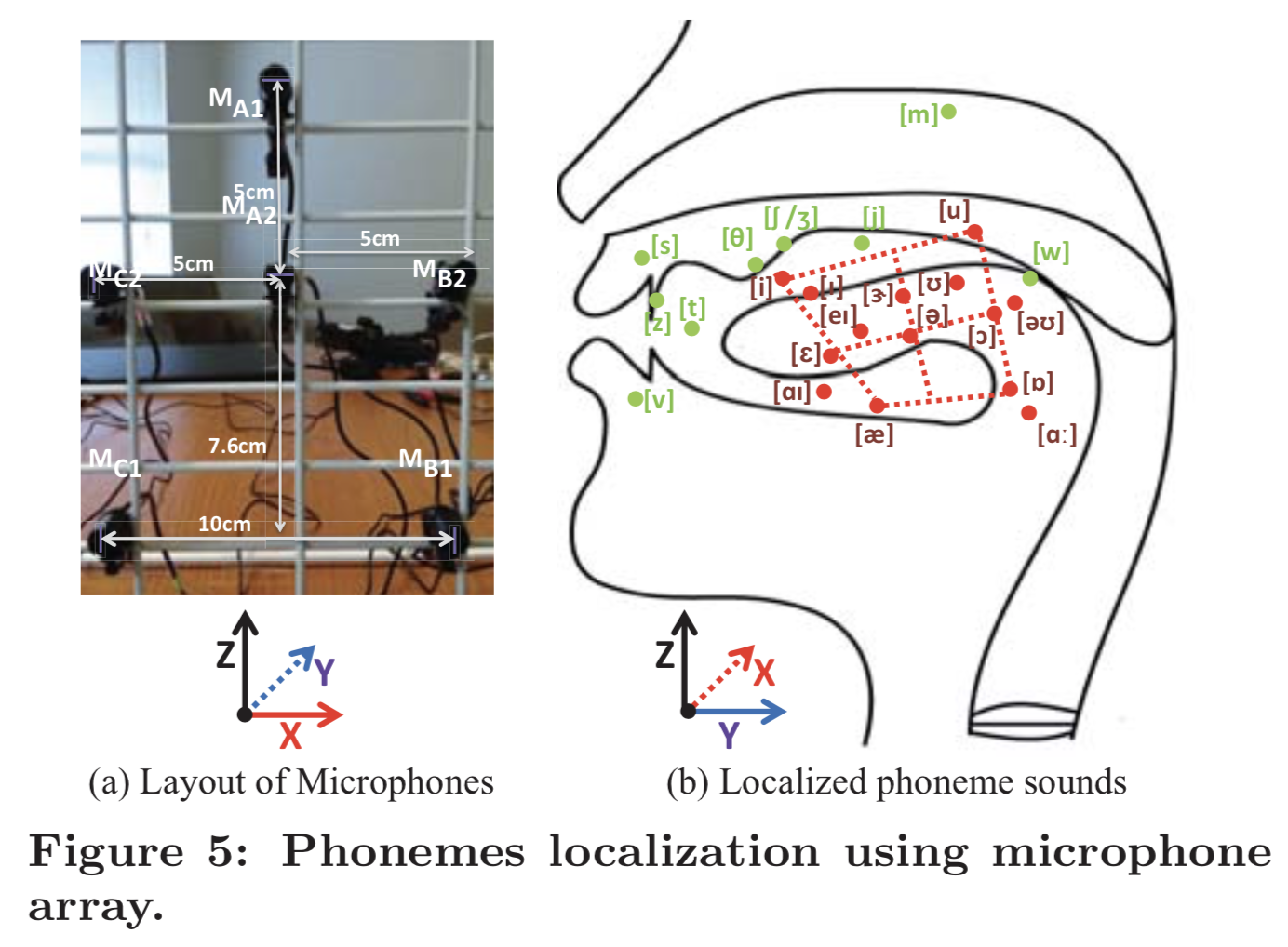 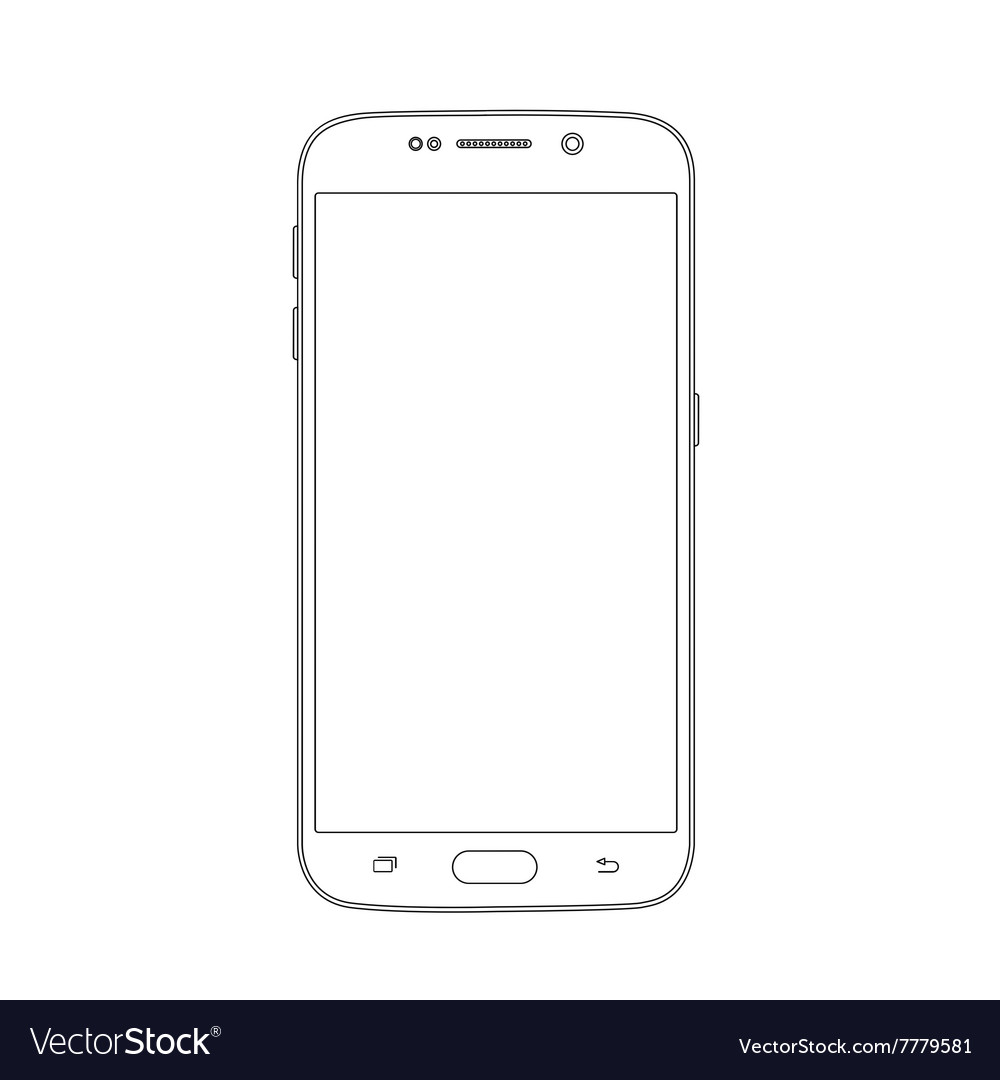 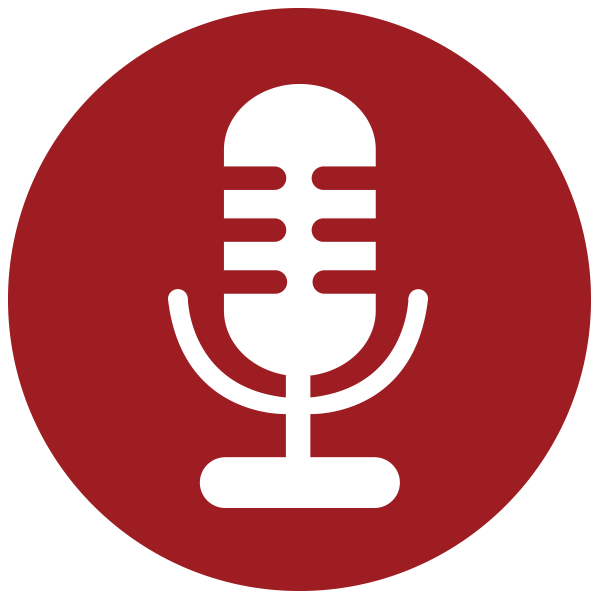 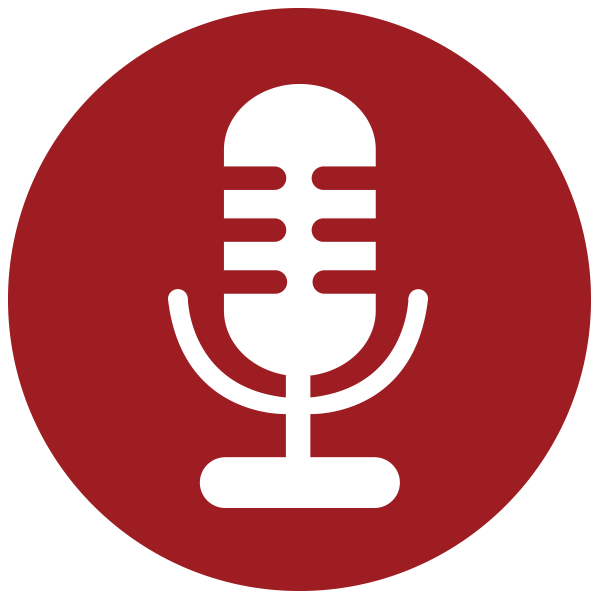 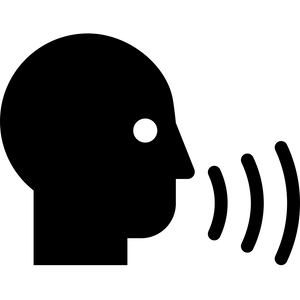 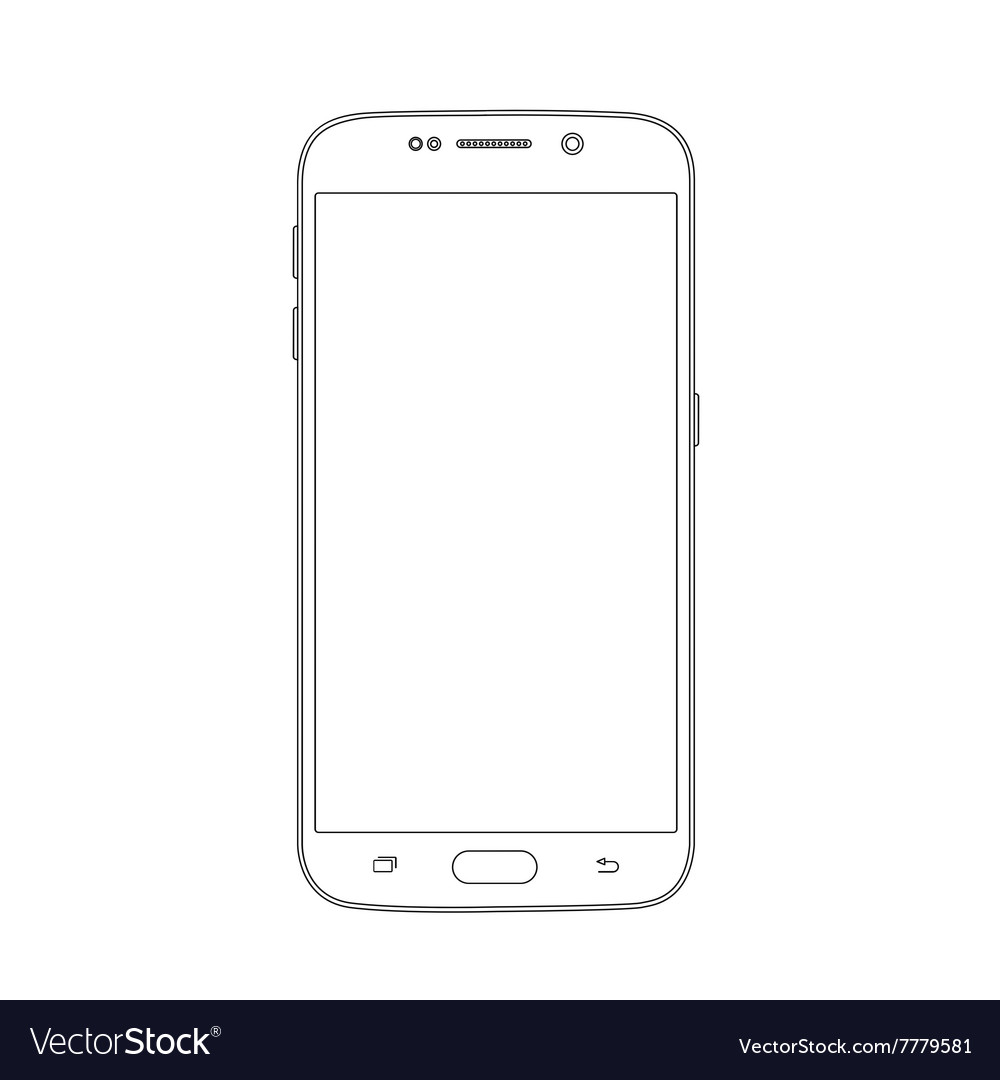 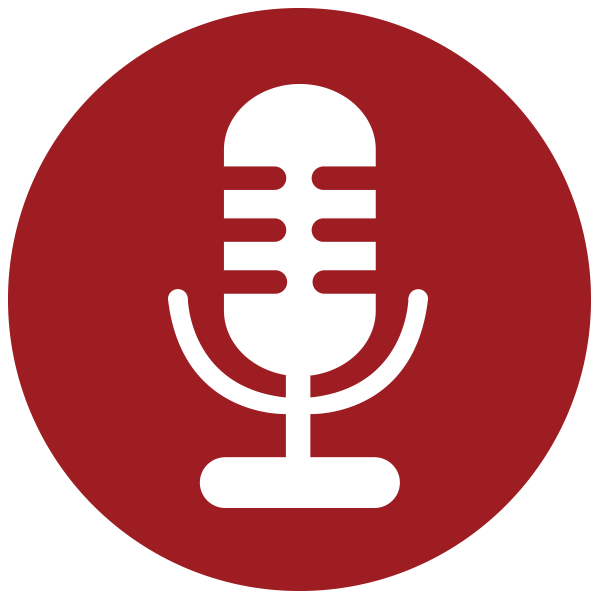 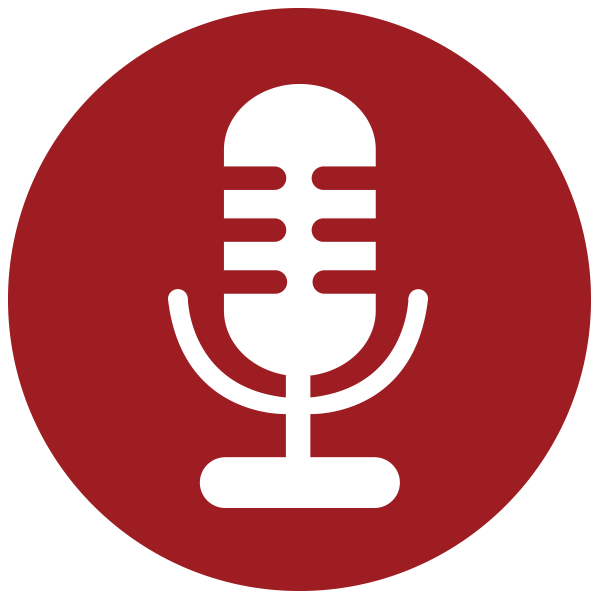 Ampl.
Time/Sample
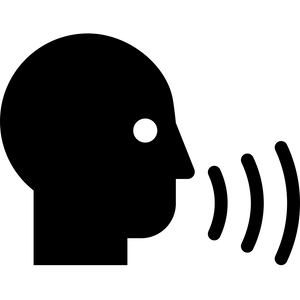 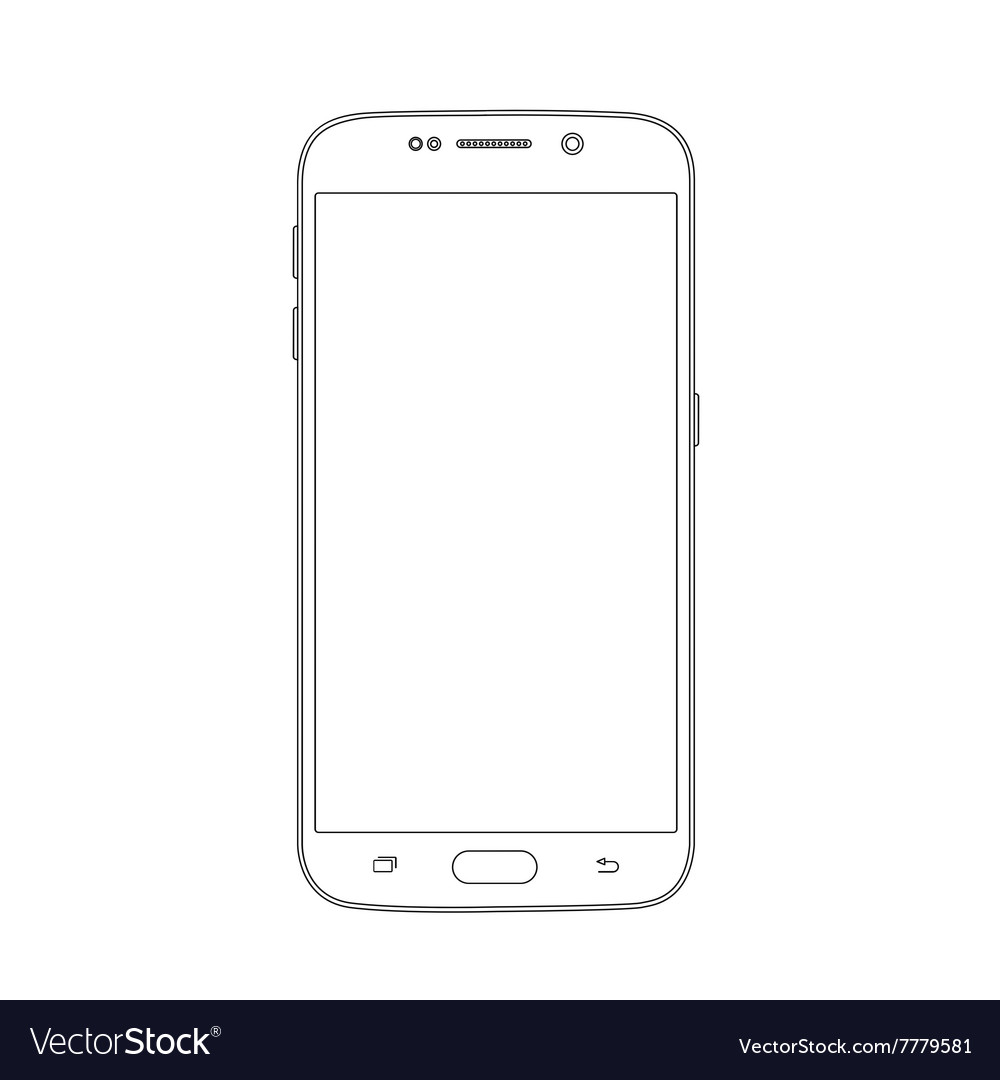 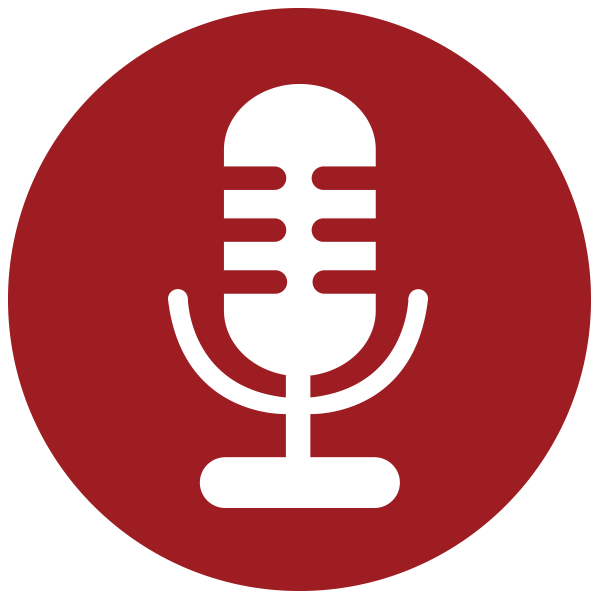 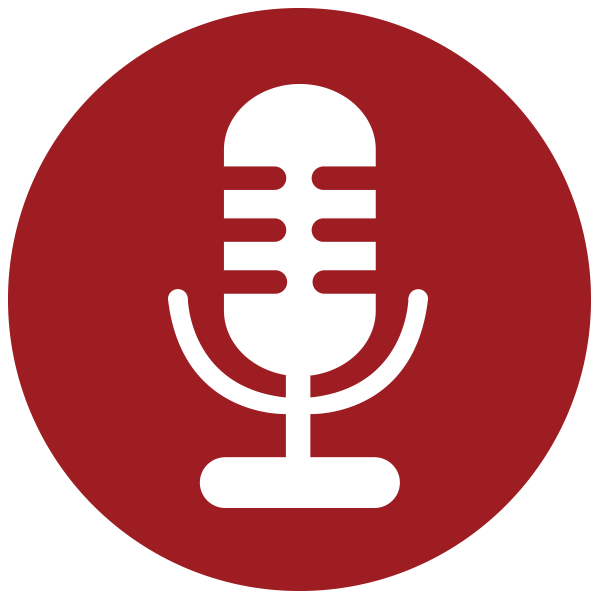 Ampl.
Ampl.
Time/Sample
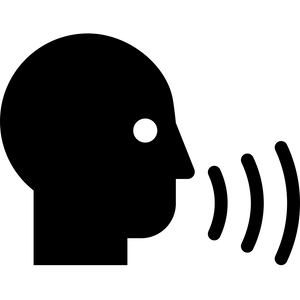 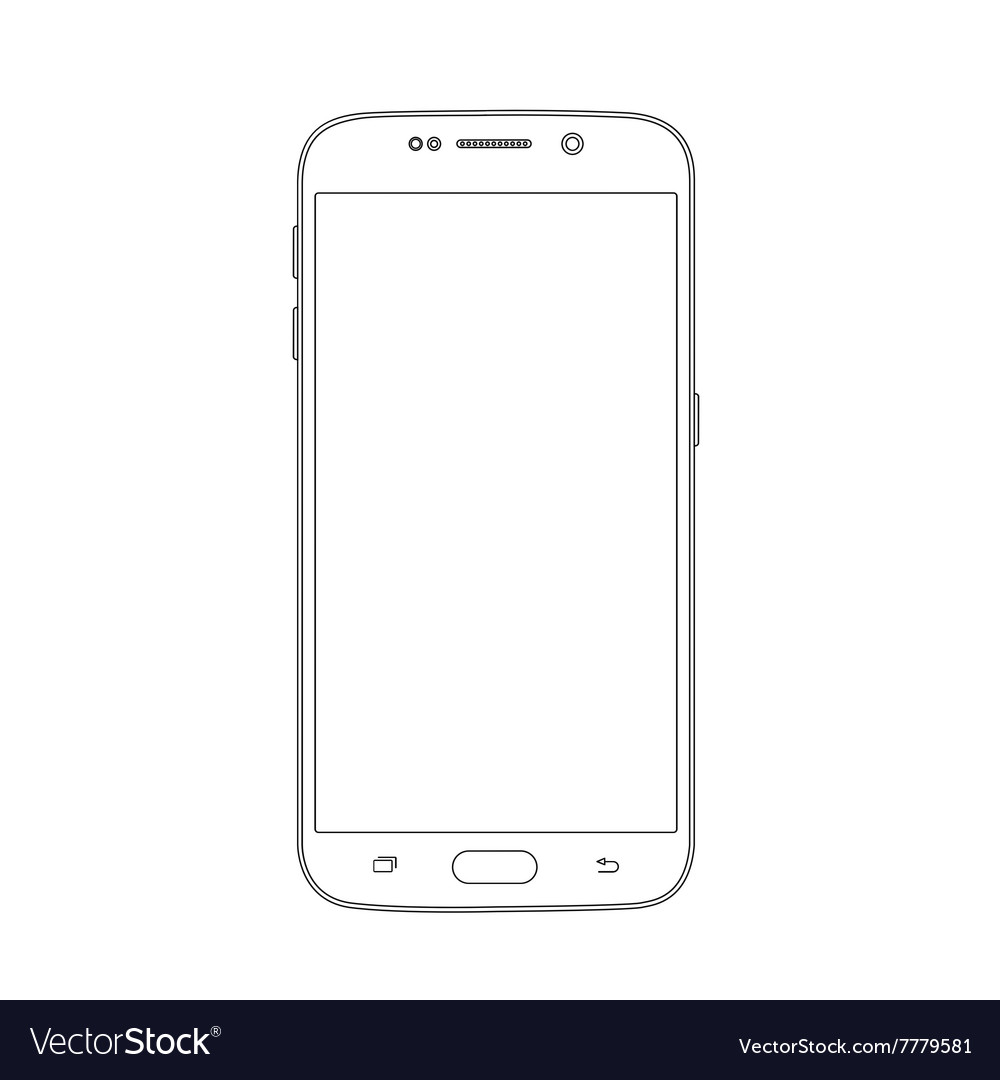 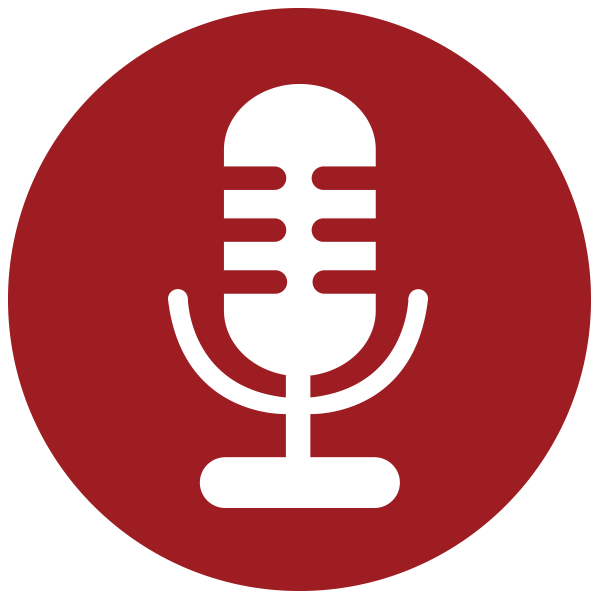 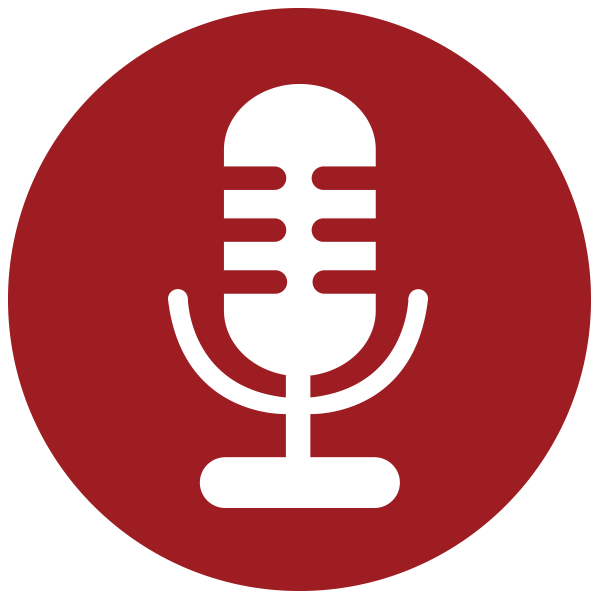 Ampl.
Cross-Correlation
Ampl.
Time/Sample
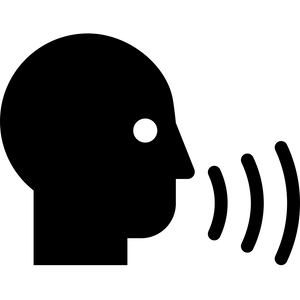 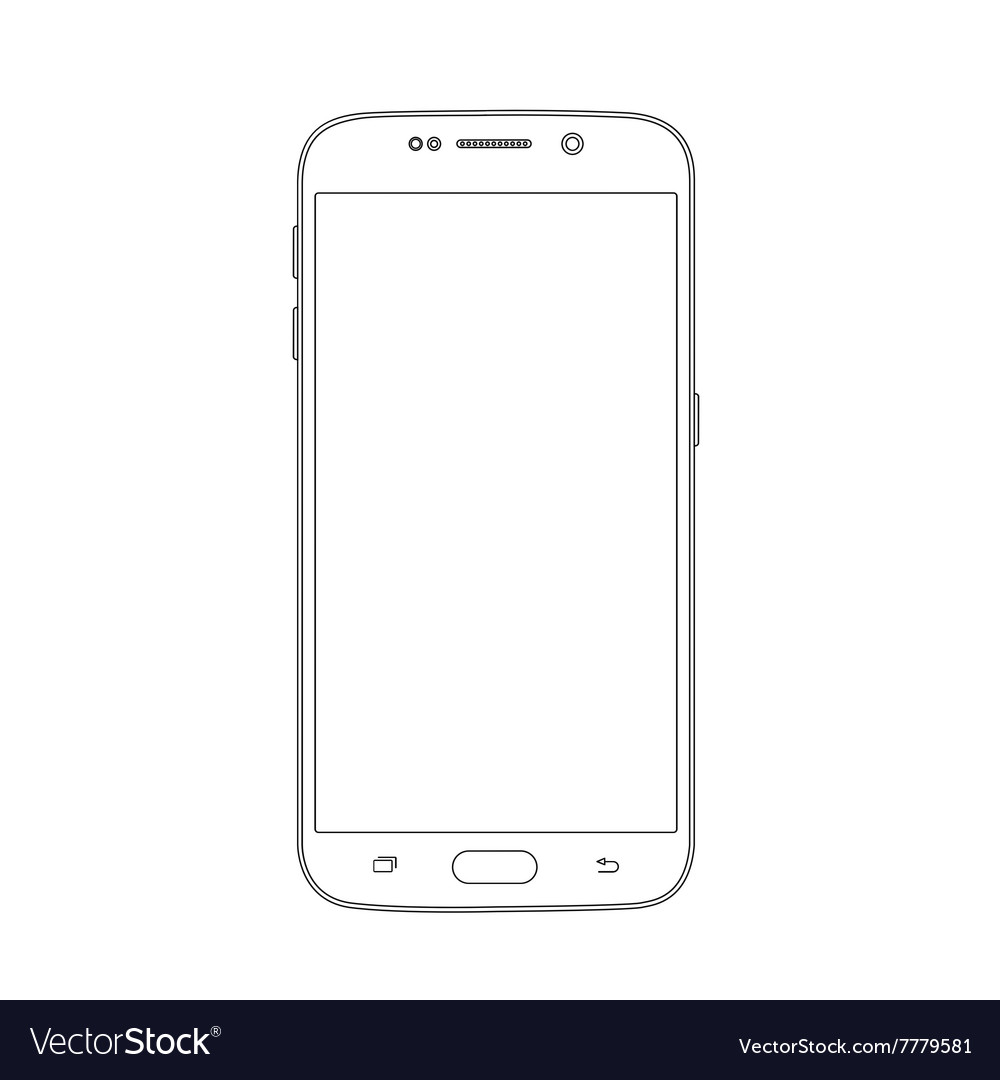 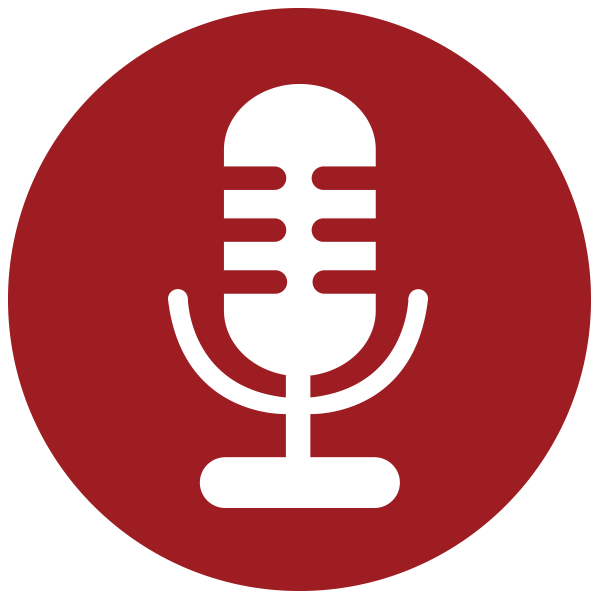 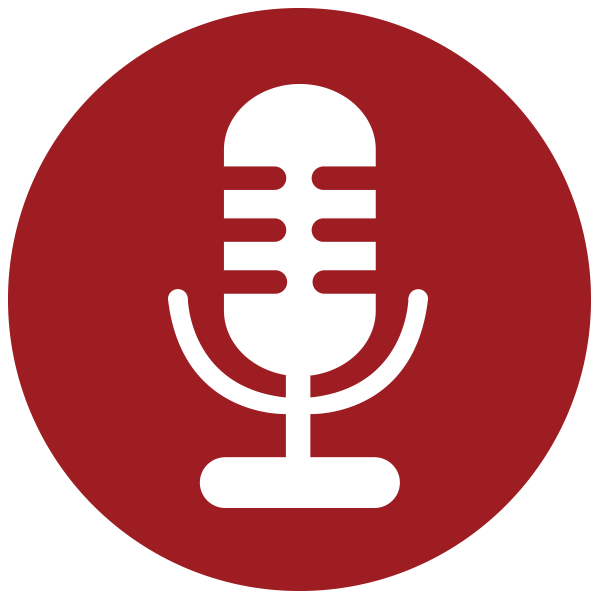 Ampl.
Cross-Correlation
Ampl.
Time/Sample
TDoA
(in number of samples)
Cross-Correlation
TDoA
(in number of samples)
Repeat for all phonemes
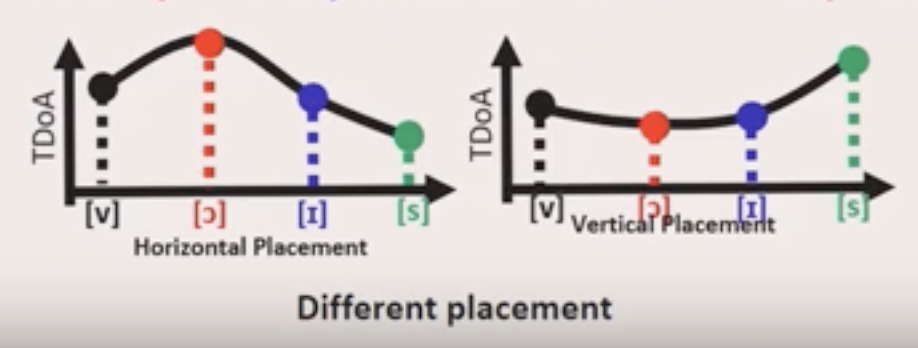 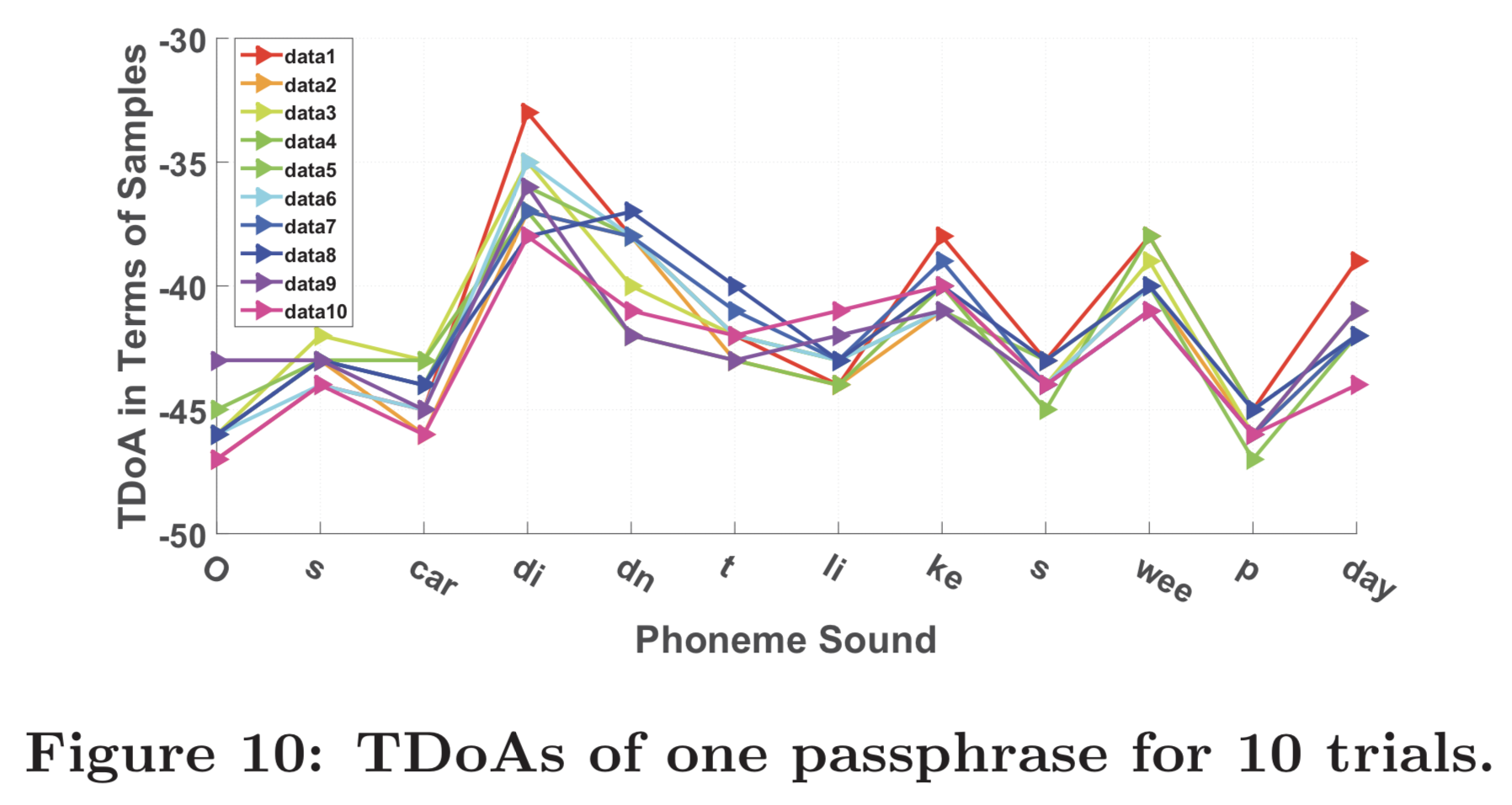 Effect of phone’s orientation and location
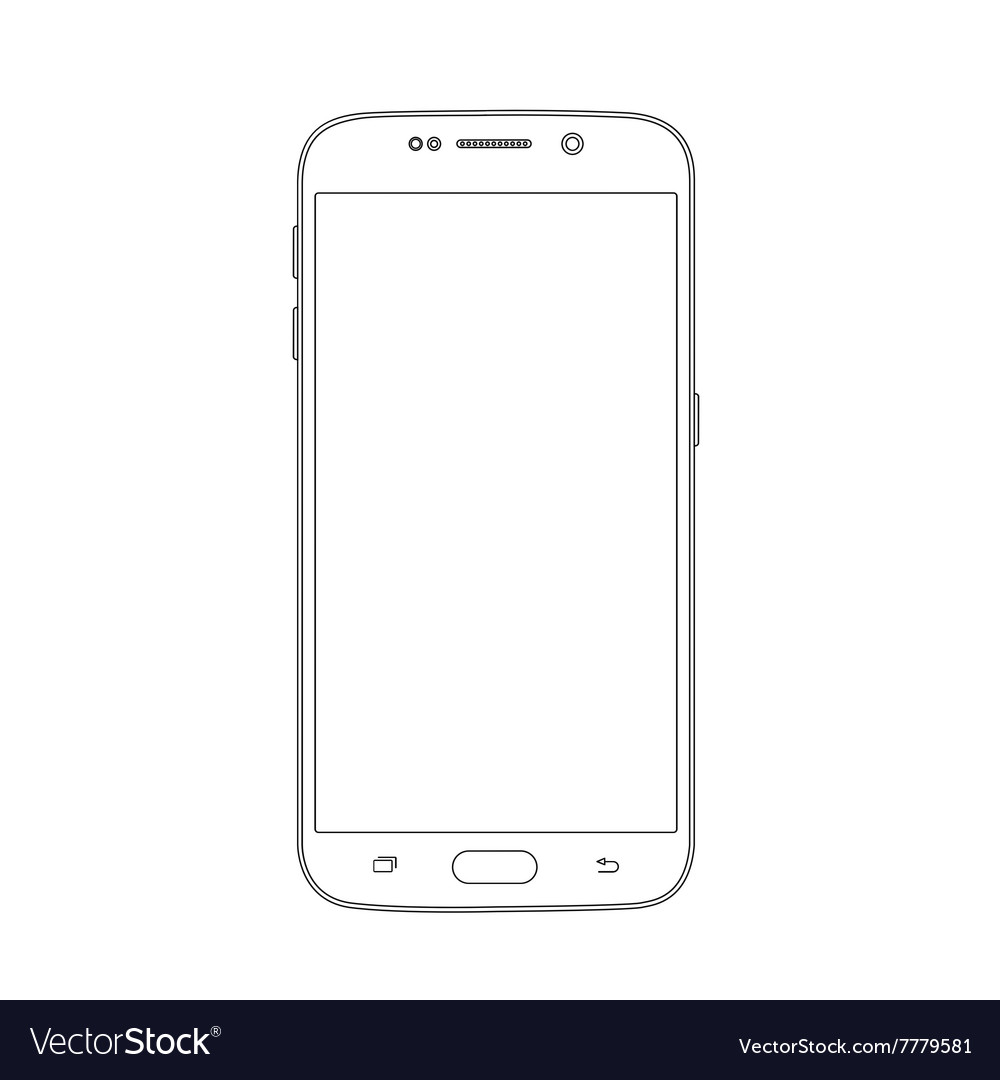 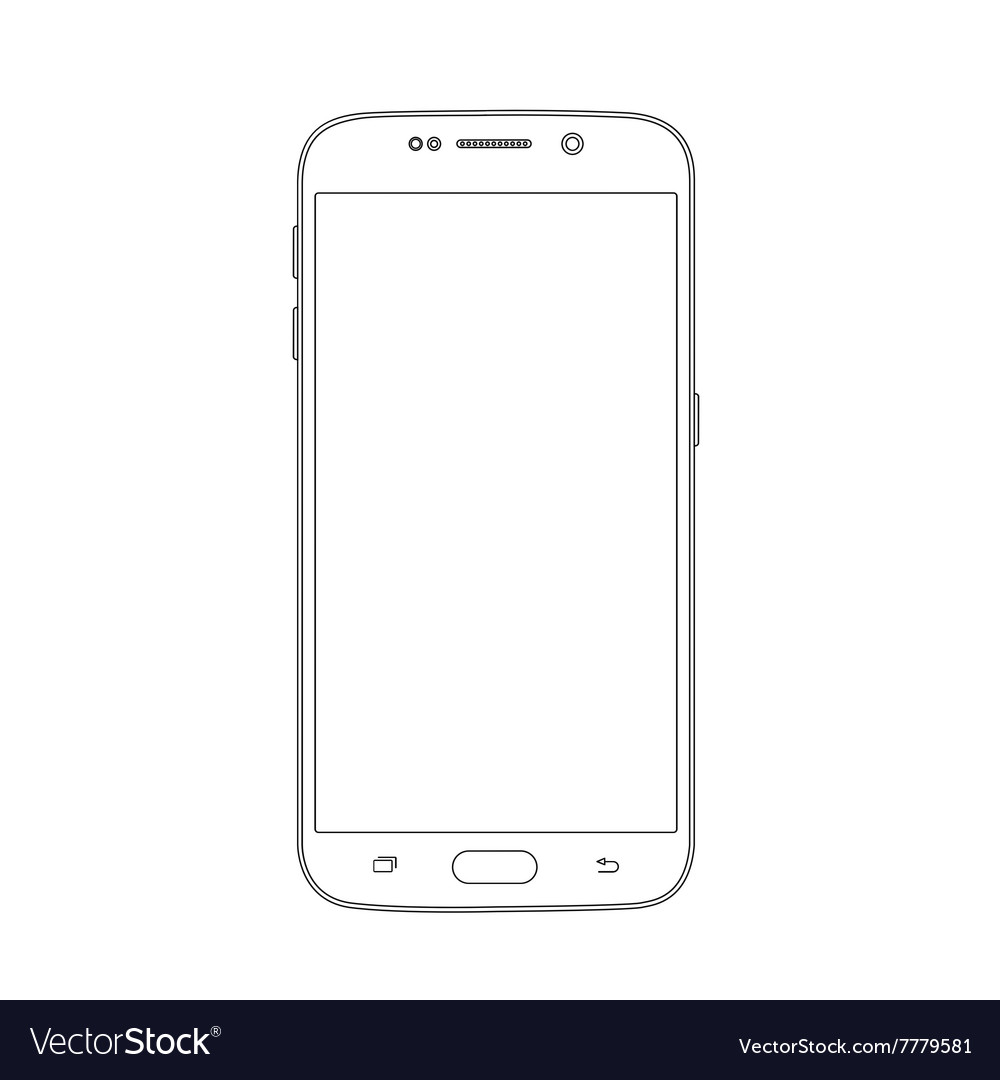 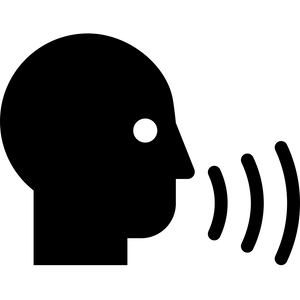 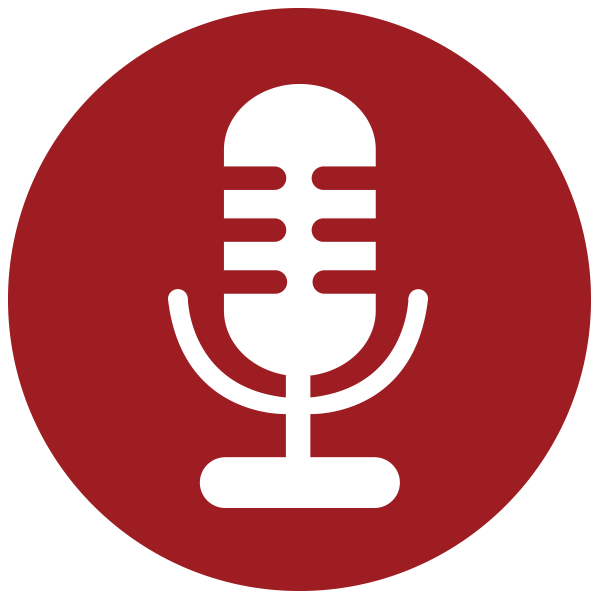 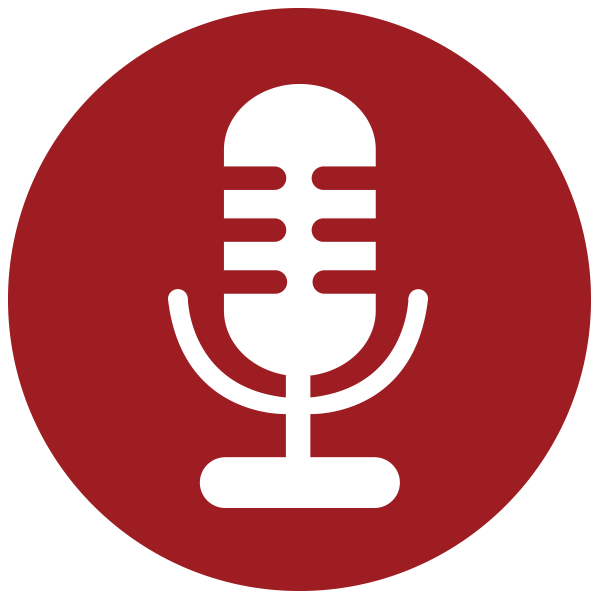 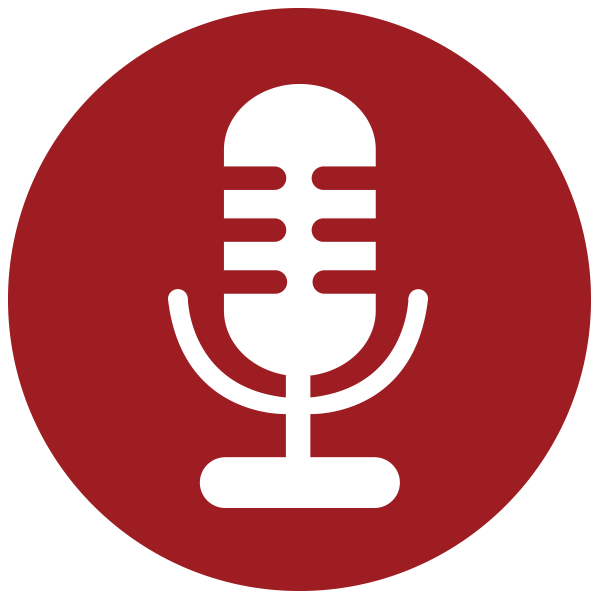 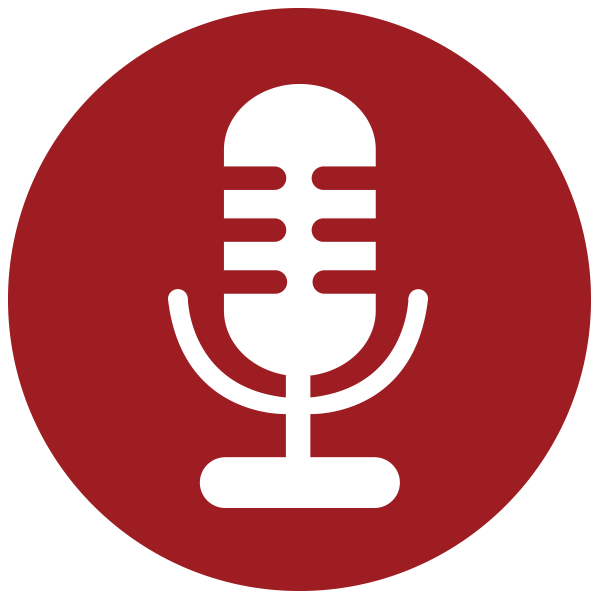 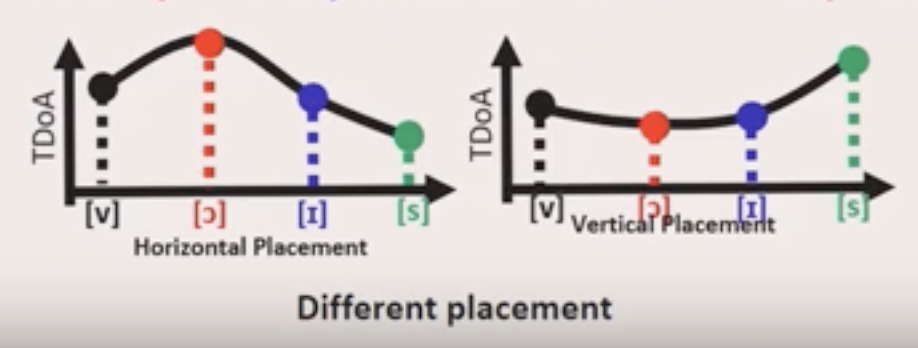 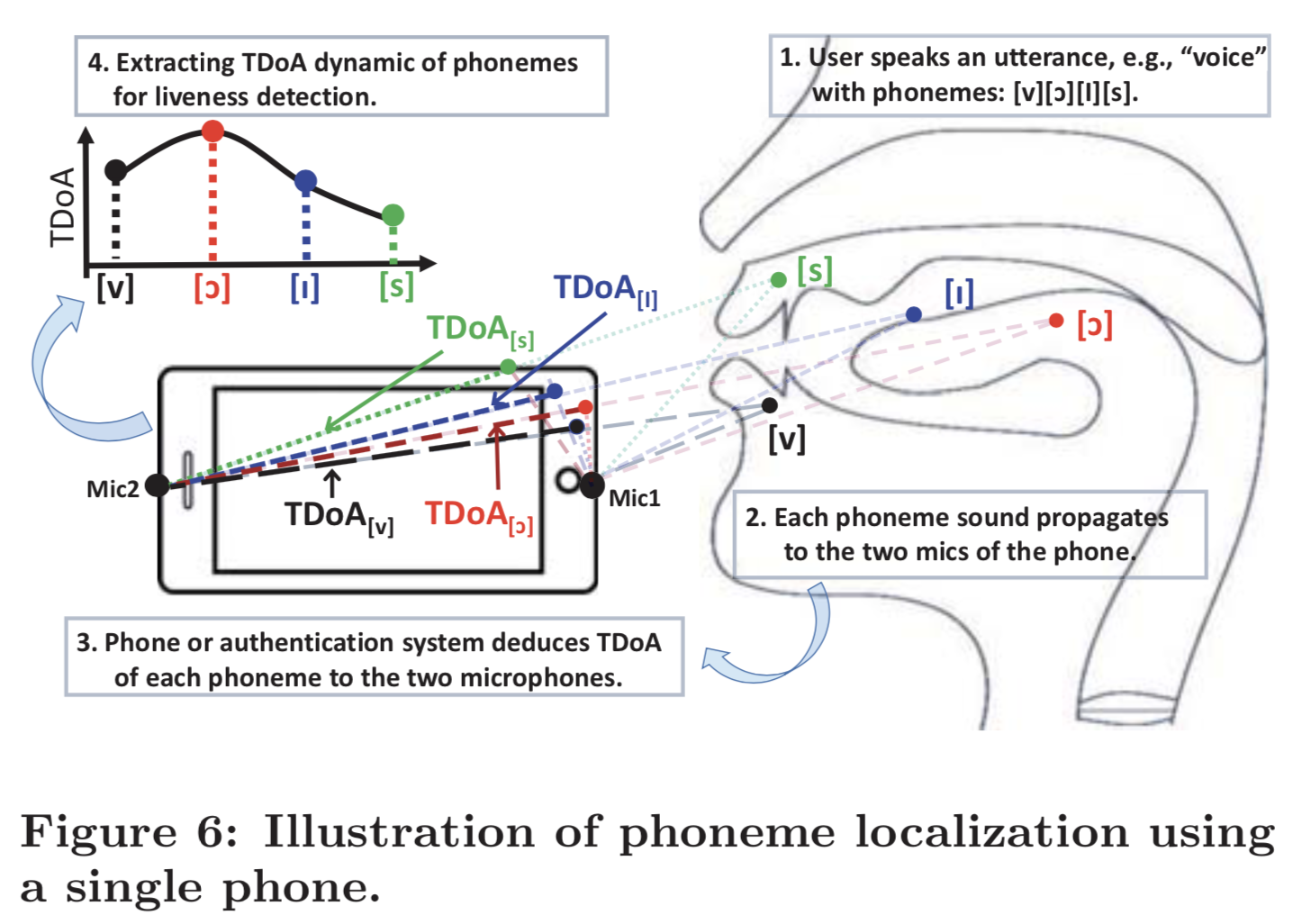